Тема урока: Типы лица. Коррекция формы лица с помощью прически.
Цель урока:   
-закрепить знания о классификации, стилях прически и задачах моделирования прически.                                                                               -изучить типы лица;                                                               - изучить способы коррекции форм лица;
- научиться самостоятельно  определять тип лица;                                                                                             -научиться работать с виртуальным мастером для подбора причёски;                                            - научиться подбирать причёску в соответствии с типом лица.
Формы лица:
-Овальное
-Круглое 
-Квадратное
-Грушевидное
-Продолговатое (прямоугольное)
-Алмазное (ромбовидное)
- Сердцевидное
Овальная форма лица
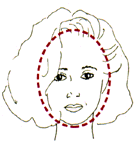 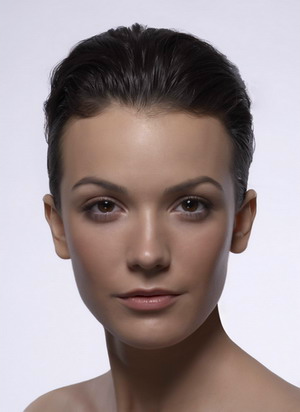 Овальное лицо считается идеальным типом лица. Такое лицо характеризуется плавным переходом от лба к скулам, а затем к подбородку. Обычно у людей, имеющих такой тип лица, ширина лба соответствует ширине скул, нейтральная ширина подбородка —                                        около 5—6 см, а высота лица        в 1,5 раза превышает его ширину.










Рекомендации: К нему подходят прически практически любого вида и любой формы, в том числе и асимметричные прически. Обладатели таких лиц могут быть счастливы от того, что они могут всегда и часто позволить себе менять прическу самым радикальным образом, при этом не подвергая себя опасности сделать заметным какой-нибудь недостаток.
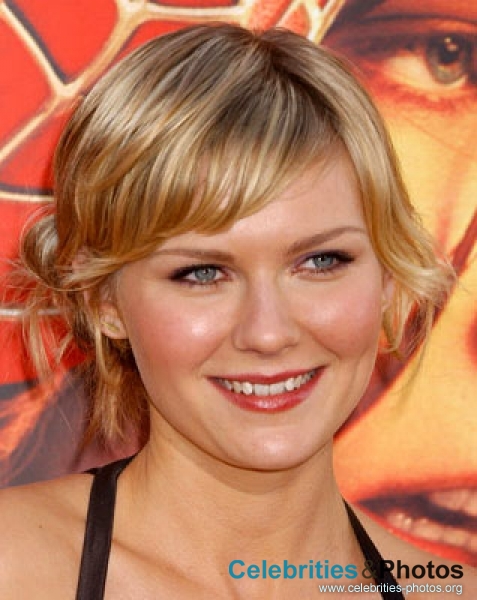 Круглая форма лица
-

Круглое лицо обладает мягкими плавными линиями перехода от подбородка к скулам и затем ко лбу, нет острых углов и выступающих линий. Как правило, при круглом лице разница между высотой и шириной лица составляет не более 3 см; в незначительной степени различаются и ширина лба, скул и подбородка.







 
Рекомендации: 
выполнять  объемные вверху прически или начесы в теменной зоне;
не следует полностью прикрывать челкой лоб;
челка косая;
не выполнять прямой пробор;
вьющиеся волосы прикрывающие скулы.
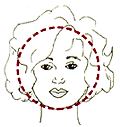 Квадратная форма лица
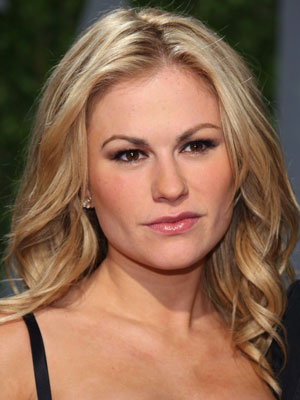 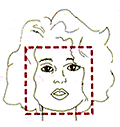 Характеризуется широкой нижней челюстью и широким лбом, причем их ширина практически одинакова. То есть для него характерно равновесие верхней и нижней частей, развернутыми углами нижней челюсти, из-за чего он   и напоминает квадрат. 






Рекомендации:
акцент в прическе должен быть сделан на лоб, с целью ,как можно больше, визуально приподнять его. Волосы ниспадающие на лоб и щеки визуально изменят форму лица, делая его более узким и придавая мягкость. Челку и пряди необходимо хорошо отфилировать. Подойдут ассиметричные стрижки.
Грушевидная форма лица(трапециевидная)
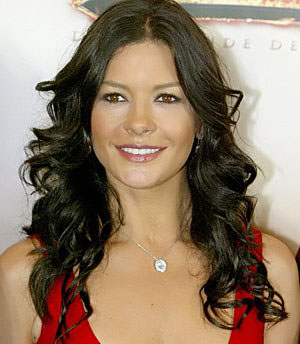 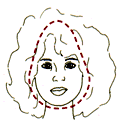 Имеет небольшую верхнюю и среднюю часть, но, начиная от скул, нижняя часть увеличивается книзу. Верхняя часть такого лица значительно сужена, а нижняя - расширена, углы нижней челюсти обозначены более резко. Девушка с такой формой лица обычно имеет большие щеки и небольшие глаза.





    

Рекомендации:
Основой любой прически для трапециевидной формы лица должна быть «шапка», которая покрывает верхнюю часть головы и заканчивается на уровне середины ушей. Чтобы скрыть нижнюю часть лица и уменьшить щеки, можно выполнить «шапку» из верхних прядей (макушечная зона, верхние части затылочной, височно-боковой зоны), а нижние оставить до уровня плеч.
Продолговатый тип лица (прямоугольный)
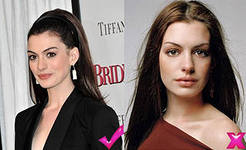 это лицо с высоким лбом и длинным подбородком, вследствие чего высота лица значительно превышает его ширину. Ширина на уровне лба, равна ширине на уровне подбородка.


Рекомендации:
Основная цель, которую необходимо преследовать при выборе прически, — это придание лицу дополнительной ширины и округлости.
-для этого типа лица лучше всего подходит длинная челка до бровей:
-Как правило, для данного типа лица подходят любые пышные и достаточно длинные прически, которые обрамляют лицо и таким образом увеличивают его ширину.
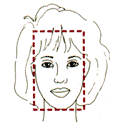 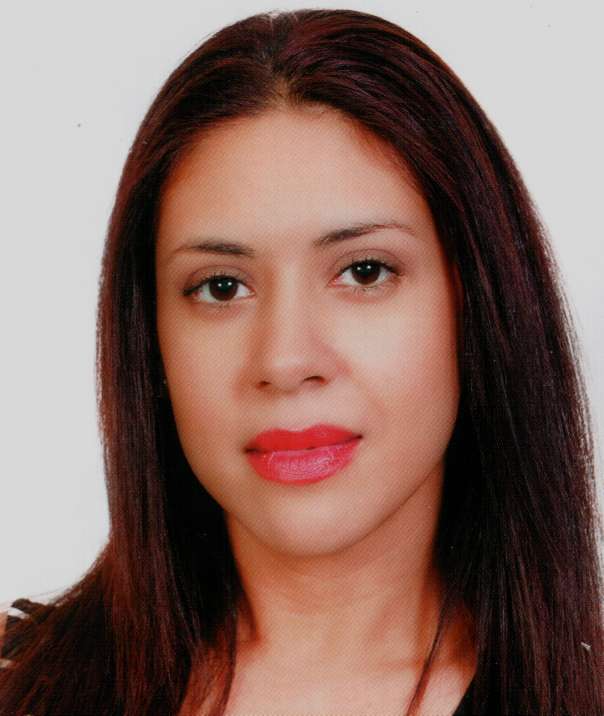 Ромбовидная форма лица (алмазная)
Частный случай треугольного лица. В отличие от треугольного лица, ромбовидное лицо характеризуется достаточно большим контрастом между шириной скул и шириной лба, причем последняя вследствие этого как бы немного приближается к ширине подбородка (хотя об их равенстве говорить нельзя).




Рекомендации:
Девушкам имеющим такую форму лица стоит носить прически открывающие линию скул, чтобы визуально создать дополнительный объемна линии подбородка и лба. Совсем коротких стрижек следует избегать.
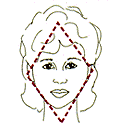 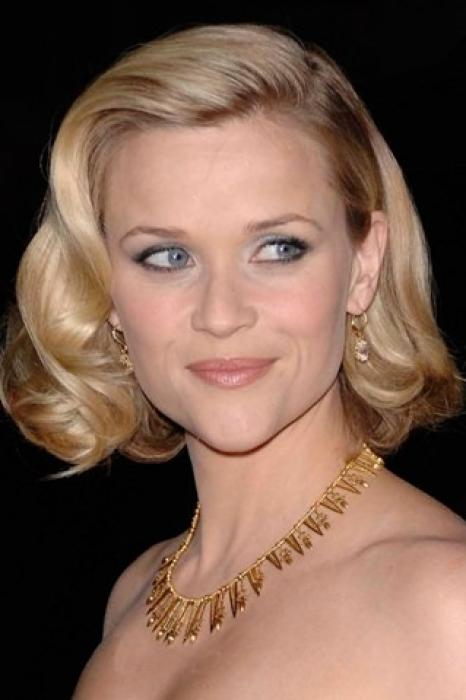 Треугольный тип лица (сердцевидный)
Такое лицо шире на уровне лба и скул и сужается к подбородку.
Характерен для славянского типа лица. 






Рекомендации:
Чтобы визуально уменьшить ширину лба, челку стоит разделить ровным пробором, и слегка открыть центр лба. Челку можно зачесать  к одной либо по двум сторонам. Идеально подойдут прически с длинной до плеч.
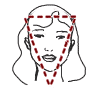